>>Slide 1 Independent Living Research Utilization
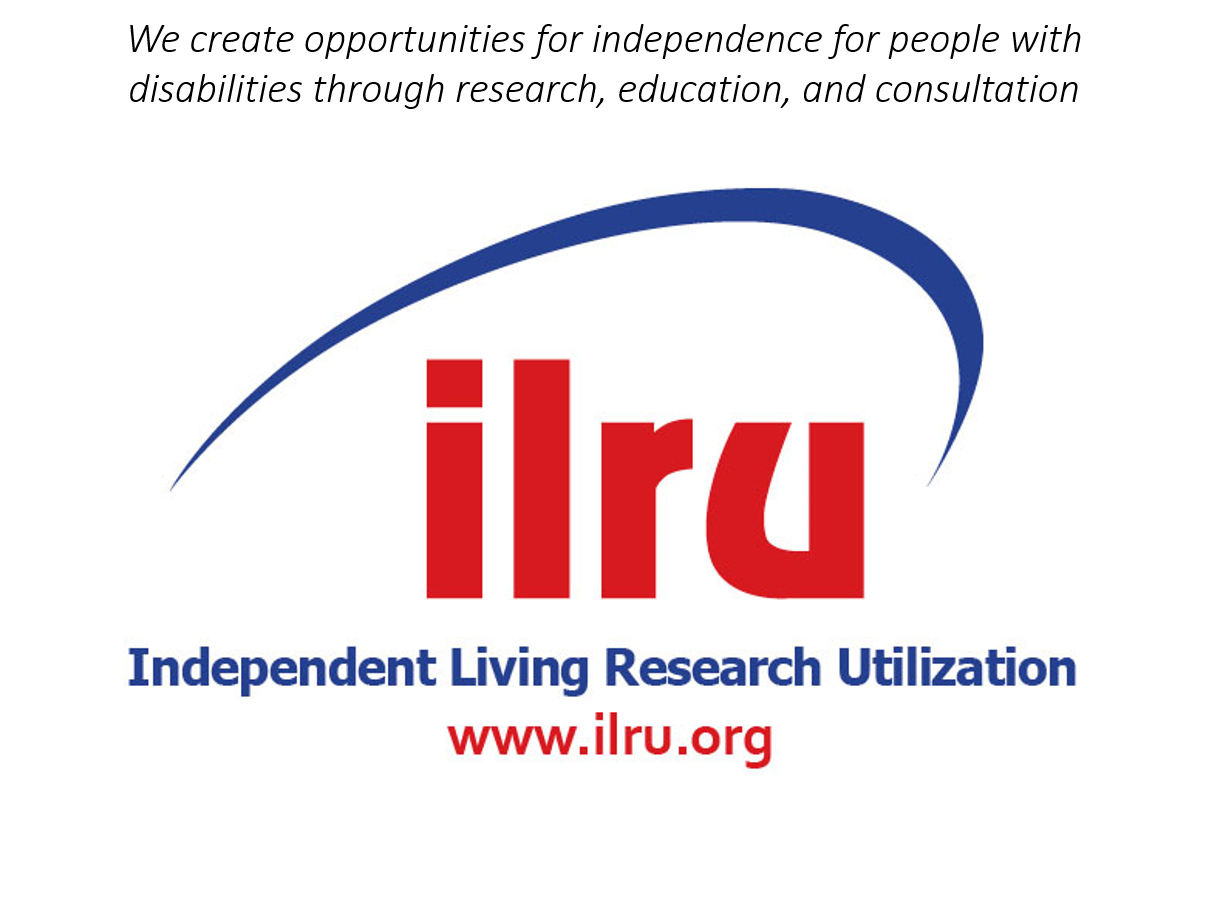 1
>>Slide 2Disability, Diversity, and Intersectionality: A Q&A Session for CILs and SILCsPresenters:Susan DoohaStanley HolbrookReyma McCoy McDeidSeptember 29, 2020
2
>>Slide 3 Welcome and Housekeeping
Use Q&A feature to submit questions by entering your question into the Q&A tab on the main screen of the webinar.
At the end of the webinar, a link to an evaluation survey will appear on your screen. We'll be very grateful if you will take those few moments to complete the evaluation.
3
>>Slide 4 Meet the Presenters
Susan Dooha, J.D.
Stanley Holbrook
Reyma McCoy McDeid
4
>>Slide 5 Creating supportive organizational culture and infrastructure
5
>>Slide 6 Establishing relationships and collaborations to reach diverse populations
6
>>Slide 7 Creating a welcoming and supportive CIL for diverse populations
7
>>Slide 8 Utilizing data and community mapping
8
>>Slide 9 Addressing microaggressions and the importance of language and terminology
9
>>Slide 10 Rural outreach and engagement of diverse populations
10
>>Slide 11 ILRU’s Disability, Diversity, and Intersectionality Project
Independent Living Research Utilization (ILRU) in collaboration with Public Research and Evaluation Services (PRES): 
Conducted a three-phase research study entitled, Disability, Diversity and Intersectionality (DDI) project.  
To determine how centers for independent living are improving services, programs, and outreach for racially/ethnically, culturally, and linguistically diverse groups.
Of the 38 nominated CILs, 9 were selected.
11
>>Slide 12 ILRU’s Disability, Diversity, and Intersectionality Project, cont’d.
Developed case studies for each of the 9 CILs
Download the case studies by visiting ILRU’s website at https://www.ilru.org/disability-diversity-and-intersectionality-centers-for-independent-living-nine-case-studies 
The 9 CILs conducted trainings including seven webinars and one on-location training. View these trainings on-demand at https://www.ilru.org/topics/inclusion-diversity-underserved-populations
12
>>Slide 13 Final Questions and Evaluation Survey
Any final questions?
If you have additional questions after the workshop, or if your question wasn’t answered during the Q&A session, please email us at ilru@ilru.org.
Directly following the webinar, you will see a short evaluation survey to complete on your screen. We appreciate your feedback!
https://usu.co1.qualtrics.com/jfe/form/SV_5b8lnO2Ju1sdjH7
13
>> Slide 14IL-NET Attribution
The IL-NET is supported by grant numbers 90ILTA0001 and 90ISTA0001 from the U.S. Administration for Community Living, Department of Health and Human Services, Washington, D.C. 20201. Grantees undertaking projects under government sponsorship are encouraged to express freely their findings and conclusions. Points of view or opinions do not, therefore, necessarily represent official Administration for Community Living policy.
14